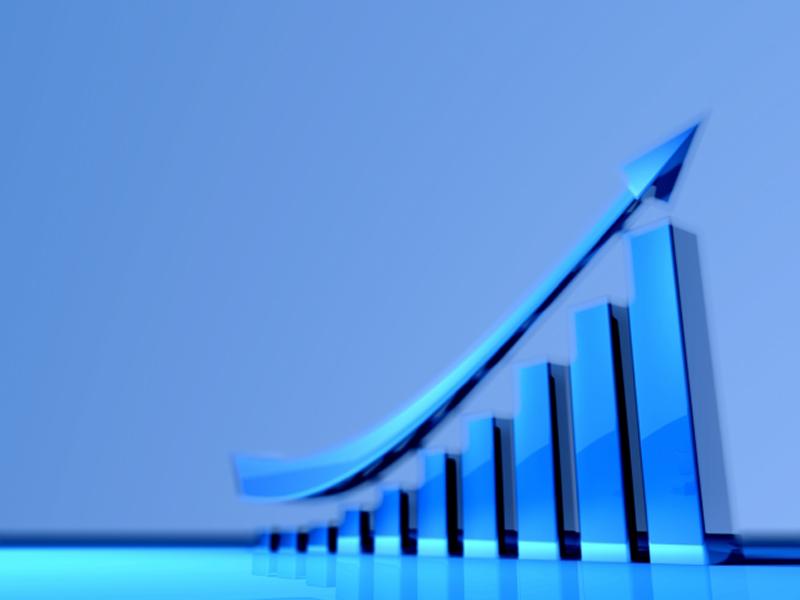 فن التخطيط الادارى وتحديد الاهداف
Powerpoint Templates
الاتفاقيات
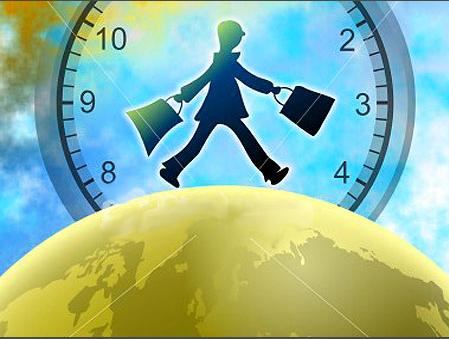 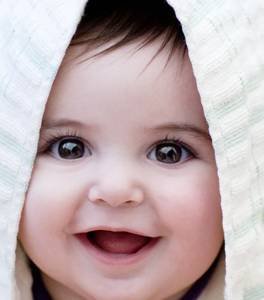 الحضور والانصراف
 في الوقت المحدد
الابتسامة طوال الوقت
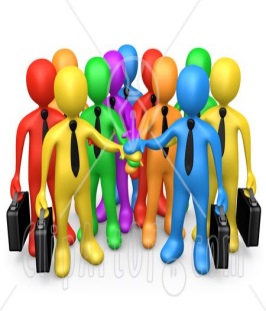 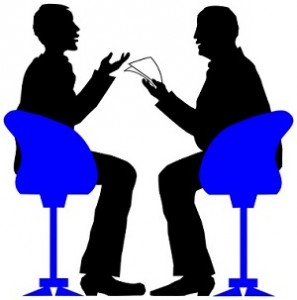 التفاعل مع المجموعة
تقبل جميع 
الآراء بصدر رحب
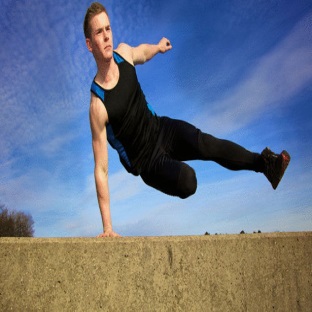 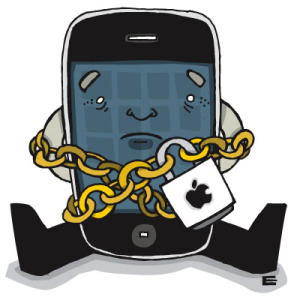 تنفيذ جميع التمارين
المحمول مغلق
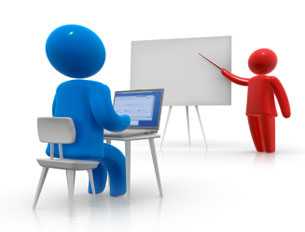 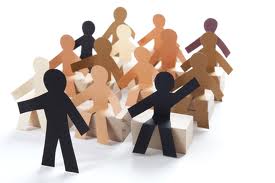 تقبل قرارات المدرب
المحافظة على الانظباط
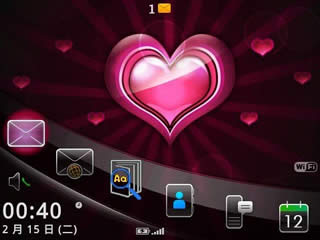 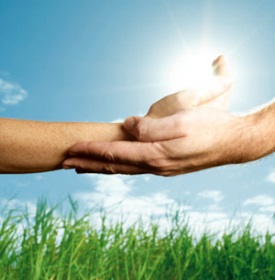 الحب بين المجموعات
حسن الظن 
والثقة المتبادلة
لماذا
نحتاج الى التخطيط
صورة وتعليق
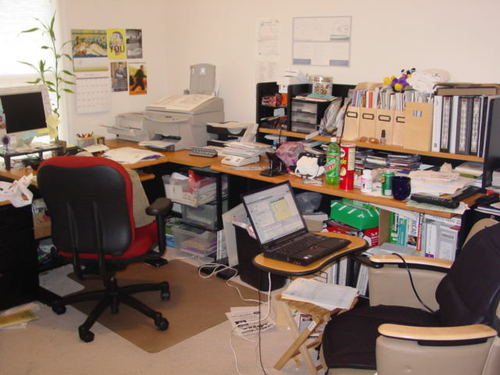 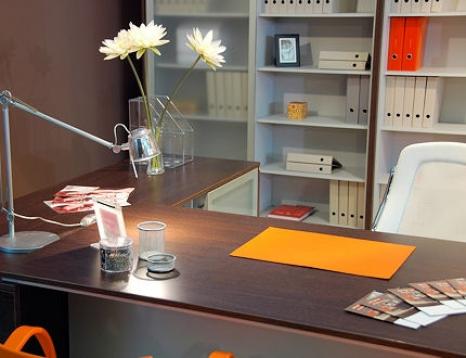 قارن وحلل
محاور الدورة
تعريف التخطيط
مفهومه التخطيط اللغوي
التخطيط هو إثبات لفكرة ما بالرسم أو الكتابة و جعلها تدل دلالة تامة على ما يقصد بالصورة أو بالرسم و مفهومه الاصطلاحي هو مفهوم متعدد يأخذه من الفلسفة المعتمدة عند مستعميله أو الموضوع الذي يجري فيه العمل بالتخطيط
تعريف التخطيط
التخطيط هو مجموعة التدابير المعتمدة والموجهة بالقرارات 
والإجراءات العلمية لاستشراق المستقبل، وتحقيق أهدافه من خلال اختيار بين البدائل والنماذج الاقتصادية والاجتماعية لاستغلال الموارد البشرية والطبيعية والفنية المتاحة إلى أقصى حد ممكن لإحداث التغيير المنشود
استشراف المستقبل والتنبؤ باتجاهاته باستعمال معطيات الحاضر والماضي
الأسلوب العلمي الذي يستخدم وسائل ونماذج اقتصادية و إحصائية
الأسلوب العلمي الذي يستخدم وسائل ونماذج اقتصادية و إحصائية
الاختيار بين البدائل بما يسمح بتحاشي التناقص بين الأهداف و الوسائل
وبناء على ذلك فإن التخطيط الحقيقي لابد أن يشتمل على
تعبئة و استخدام الموارد الطبيعية و البشرية و الفنية إلى أقصى حد ممكن
الاتسام بالواقعية و الشمول و التنسيق و المرونة و الاستمرارية
وجود خطة وضع التخطيط في صورة برنامج محدد المعالم و الآجال
وبناء على ذلك فإن التخطيط الحقيقي لابد أن يشتمل على
تعريف التخطيط الادارى
التخطيط الإداري هو الوظيفة الأولى للمديرين ضمن منظومة الوظائف الأساسية للإدارة، وهو التفكير المنظم اللازم لتنفيذ أي عمل مستقبلي والذي ينتهي دائماً باتخاذ القرارات المتعلقة بما يُرغب تحقيقه       (أي : الأهداف) وكيف تتحقق ؟ (أي : نوعية الإجراءات أو الطريقة الإجرائية أو أساليب التنفيذ)، وبواسطة من ؟ (أي : المنفذون) ومتى ؟ (أي : تاريخ التنفيذ أو الزمن المخصص) وفق الموارد المتاحة
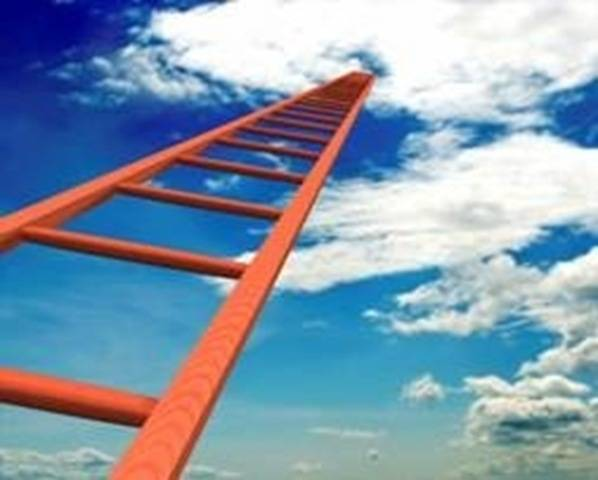 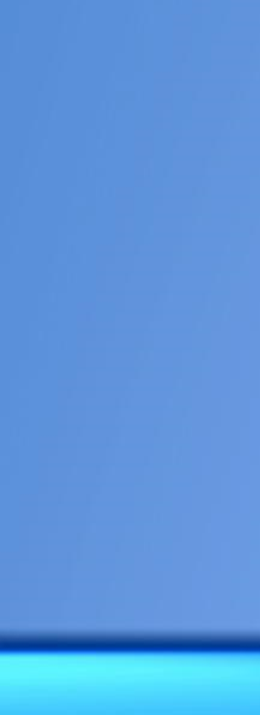 الخطوات العملية للتخطيط
1-التعرف على المشكلة .
2-وضع الأهداف .
3-تحليل المشكلة .
4-تقرير أفضل الحلول .
5-وضع برنامج للتحرك وبرامج بديلة مع تحديد الموعد .
6-تقرير التوضيحات والتوقعات .
7-الحصول على موافقة الرئيس إن كان ذلك ضرورياً .
8-وضع الخطة موضع التنفيذ .
9-المتابعة .
الخطوة الأولى 
التعرف على المشكلة
حصر مكان المشكلة ومنبعها وليس التعرف عليها بعد فيجب الحذر من إستخدام اللفظ فكل ما يدركه المدير في هذه المرحلة أنه يعرف أن هناك نوعياً من المشكلات في ناحية من النواحي في العمل ، فهو في هذه المرحلة لا يعرف الأسباب التي يمكن أن تكون العوامل الحقيقة التي تسبب الظرف غير المرغوب فيه،فإذا أمكن على ذلك فإن ذلك يدل على المشكلة التي تستوجب الحل
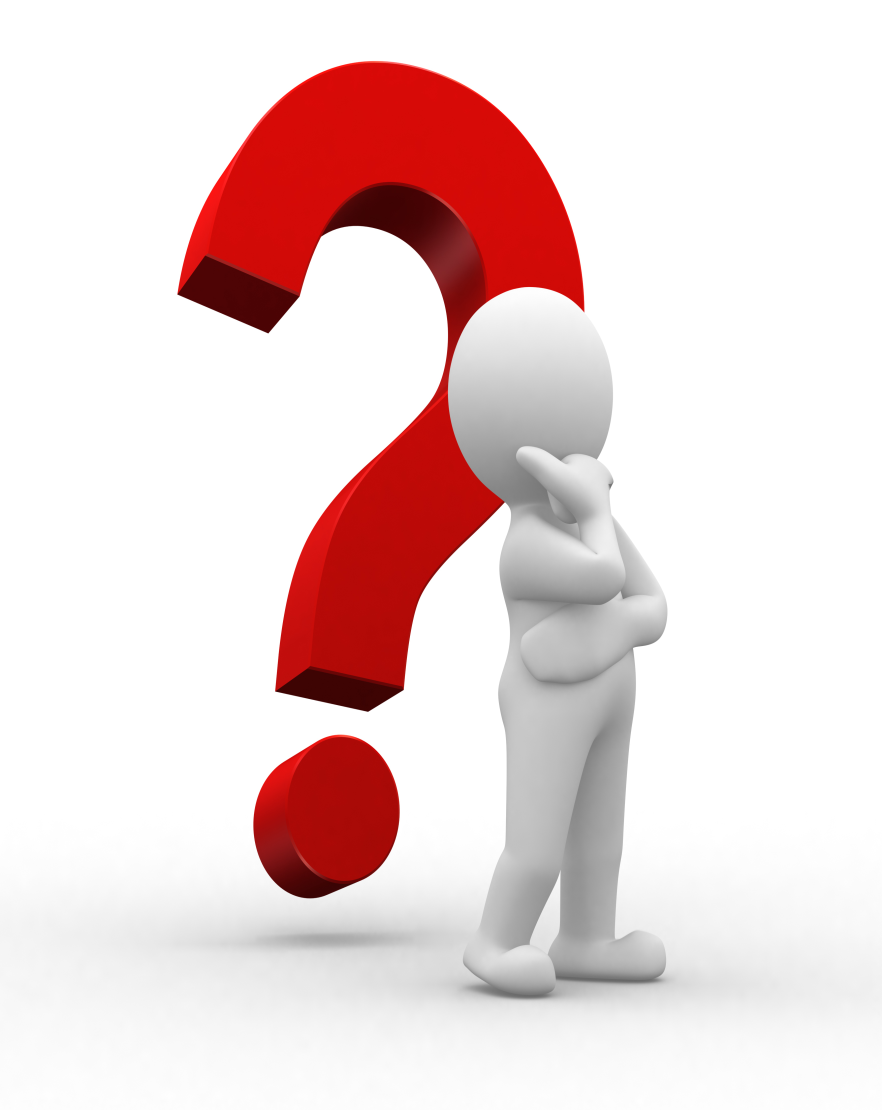 الخطوة الثانية
وضع الأهداف
متى عرف مكان المشكلة وموقعها ، فإن المهمة التالية للمدير هي أن يقرر ما يريده من حل هذه المشكلة كأن يتعلق الأمر بأن يكون كل عامل في مكانه من العمل دون غياب أو أن الأمر يتعلق بإنجاز شئ في موعده مثلاً وعلى كل حال فإن من خواص الهدف السليم ، أن يتميز بالواقعية وإمكانية التحقيق والقابلية للقياس وأن يثير الهمة لدي العاملين على تحقيقه
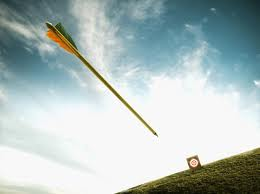 الخطوة الثالثة
تحليل المشكلة
هناك أممران هامان :
 أولهما هو البدء بالظروف التي يمكن ملاحظتها على التو ، ومعرفة الأسباب الحقيقة أو التي يمكن التوصل إليها وبيان الخسائر الحقيقية الناجمة عن وجود المشكلة .
 أما الأمر الثاني فإنه يتمثل في إتخاذ القرار ، ويتوقف ذلك على نتيجة التحليل فالمدير يستعرض الحلول الممكنة ثم يختار من بينها ما يكون أفضلها ثم يضع البرنامج الذي من شأنه أن يضع ذلك الحل موضوع التطبيق .
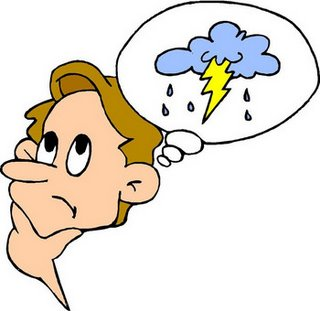 الخطوة الرابعة
تقرير أفضل الحلول
تبدأ خطوات إتخاذ القرار بحل المشكلة بوضع قائمة بكل الحلول التي تستطيع أن تتغلب أو تصحح أو تقضي على أسباب المشكلة وتستأصلها من جذورها ، أو تصحيح مسارها ويجب أن يسجل كل حل يرد على الخاطر مهما كان شأنه .  
يولد أراء أخرى نيرة ، كما أن فيه شحذاً وأعمالاً لوسائل الفكر .
ولا شك أن الأفكار حتى ولو كانت غير ناضجة فإنها تساعد على توجيه التفكير إلى حل عملي مناسب .
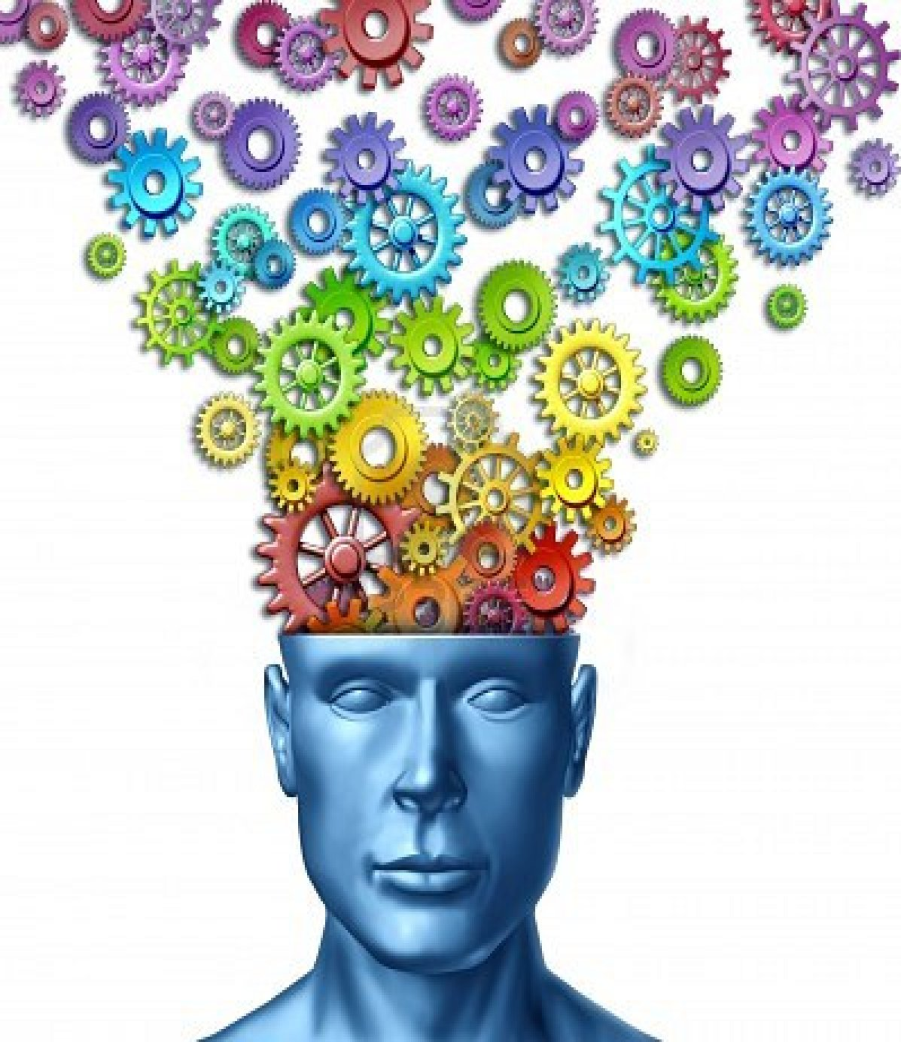 الخطوة الخامسة
وضع برنامج للتحرك وبرامج بديلة مع تحديد المواعيد
والمدير يجد نفسه هنا أمام خيارين : 

أما أن يطو تحركه وفق ما أسفر عنه تحليل المشكلة 
 أو أنه ينتقل إلى الأداء ويستخدمه لإستكمال التخطيط عن طريق وضع برنامج لوضع الحل الذي أختير موضع التنفيذ ، مع وضع برامج بديلة قابلة للتطبيق إذا ما تعثر البرنامج الأول أو قامت في وجهة عقبات لم تكن في الحسبان
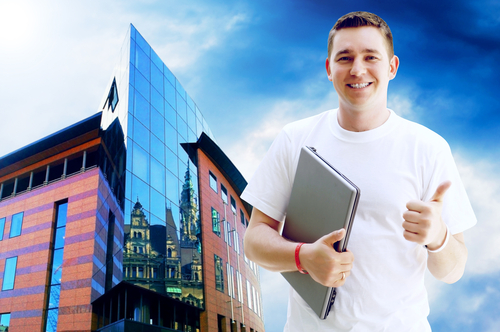 الخطوة السادسة
التوضيحات والتوقعات
وقد تتطلب بعض الخطوات إيضاحاً فمثلاً فيما يتعلق بالموظفين وإلحاقهم بالعمل وحاجاتهم إلى التدريب المسبق وفترته الزمنية ، ونوعية التوعية بخصائص العمل وما إلى ذلك فإنه كقاعدة عامة إذا كانت فإذا الأمور تثير بعض التساؤلات أو الشكوك عند الرئيس فمن الأصوب أن تكون مستوفاة الشرح ولكن بإختصار غير مخل
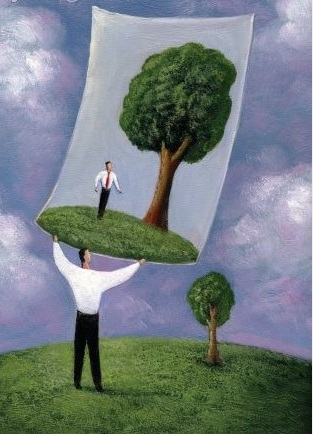 الخطوة السابعة 
الحصول على موافقة الرئيس إن كان ذلك ضرورياً
في معظم الأحوال تتطلب الخطط تأمين الموافقة من سلطة أعلى ، ومعنى ذلك أن يكون المدير على إستعداد تام لشرح ما ينوى عمله تفصيلاً ، فإذا تمت الموافقة من المدير فعليه أن يتساءل فيما بينه وبين نفسه عن المعاني الآتية
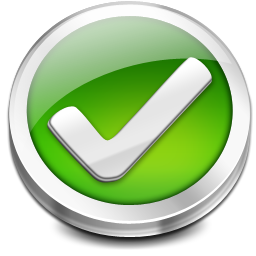 هل ما يسعى إلى أمر عملي ؟
هل تستحق النتائج التي سوف تحقق التكاليف التي تدفع في سبيلها ؟
هل من شأن هذا العمل أو الجهاز الجديد أن يهدم أجزاء أخرى في المنشأة ؟
وبناء على ذلك فإن التخطيط الحقيقي لابد أن يشتمل على
هذا فضلاً عن البحث في ذهنة عن أي أسئلة أخرى يمكن أن يثيرها الرئيس الأعلى يكون المدير قد أغفلها ولعله هنا وهو يسأل نفسه يلعب الدورين ، دوره ودور الرئيس المطلوب منه إقرار الخطة أو رفضها
هل من المستطاع تركيب الآلات الرأسمالية بيسر دون أضرار بالإنتاج 
أو الخدمة الجارية ؟
وبناء على ذلك فإن التخطيط الحقيقي لابد أن يشتمل على
الخطوة الثامنة
وضع الخطة موضع التنفيذ
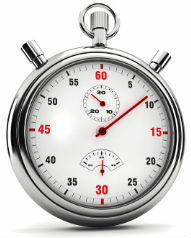 لا يتطلب الأمر هنا الكثير من الشرح ، فحيث تتم الموافقة يجب أن تكون هناك إنطلاقة فورية نحو التنفيذ فيتحرك العمل مع مراقبة الإنضباط مع الخطة أو إدخال البدائل ، فإذا كان التخطيط سليماَ فلابد للمدير من أن يكون مستعداً لمثل هذه المواقف وعندئذ نجده يتقدم بالتطبيق دون تخوف أو تردد
الخطوة التاسعة
المتابعة
من الجدير بالذكر أن ننبه إلى أهمية هذه الخطوة فهي خطوة أساسية بالنسبة لكامل العملية التخطيطية ، ففي أي إنجاز جديد تأخذ عمليات كثيرة طريقها معاً وفي وقت واحد ، وينشغل كثيرون بوضع الخطة وما تشمله من برامج موضع التنفيذ وعند هذه النقطة يصبح المدير منسقاً ومرشداً لجهود المنفذين
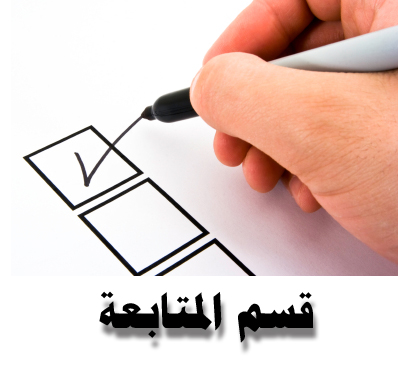 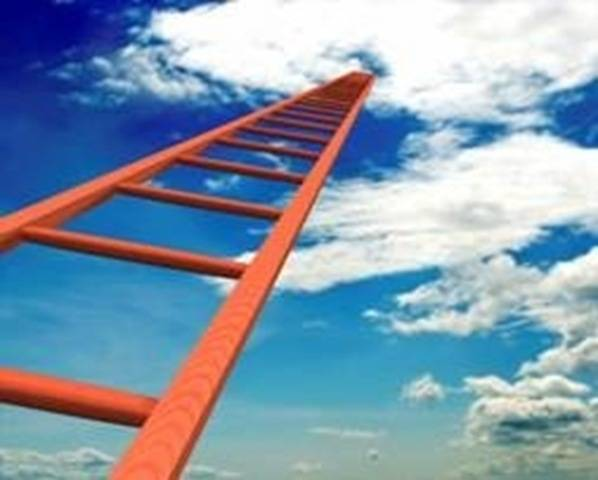 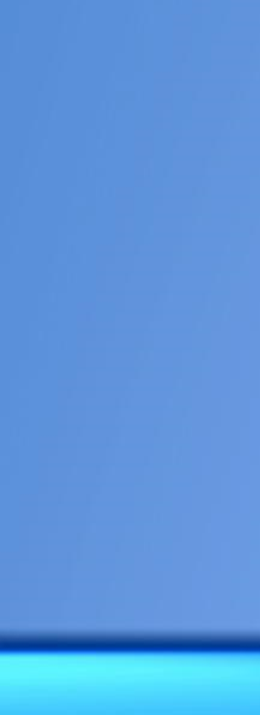 نظم المعلومات
نظم المعلومات الإدارية ووظيفة التخطيط 
تتم عملية التخطيط من خلال خمس خطوات
نظم المعلومات الإدارية
ووظيفة التخطيط
نظم المعلومات الإدارية ووظيفة التخطيط
يعتبر التخطيط أحد الوظائف الإدارية الأساسية المطلوبة بإستمرار في جميع المستويات الإدارية بالمنظمات على إختلاف أنواعها               ( صناعية ،خدمية ، تجارية ، خيرية ، إلخ ) وترتبط عملية التخطيط بالمستقبل وبالتالي فيه تحتاج إلى معلومات كثيرة تتعلق بالماضي والحاضر وتنتهي عملية التخطيط بإعداد خطة يمكن إعتبارها معلومات هامة بالنسبة لجميع المستويات الإدارية بالمنظمة
تتم عملية التخطيط من خلال خمس خطوات مرتبطة
وصف الموارد اللازمة لتأدية الأنشطة المختلفة
تحديد الأنشطة اللازمة لتحقيق الأهداف
تبدأ وظيفة التخطيط بتحديد الأهداف المرجوة
ترتيب تنفيذ الأنشطة طبقاً لتسلسلها بالخطة
تحديد الفترة الزمنية اللازمة لإنجاز كل نشاط على حدة
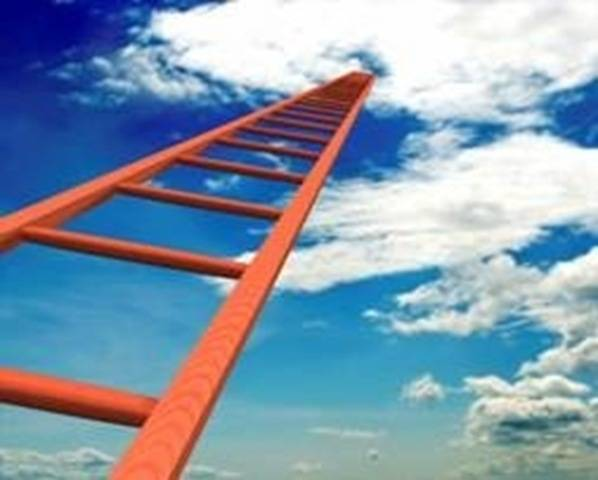 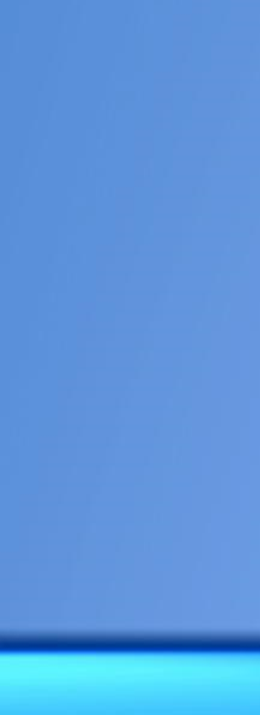 مشاكل فى التخطيط
صعوبات التخطيط 
معرفة أسباب الإنحراف في التخطيط
صعوبات التخطيط
مقدمة
يواجه المخطط لأي عمل صعوبات كثيرة منها ما يعود إلى العاملين في التخطيط نفسه ، أو المطبقين لهذه الخطة ، ومنها ما يعود إلى تعقيدات في الخطة نفسها ويمكن إجمال صعوبات التخطيط فيما يلي
2
3
1
4
عدم توفر الإمكانات المالية
عدم توفر المعلومات الدقيقة والكاملة
عدم توفر خبرة النظرة الثاقبة
سرعة تغيرات التقنية
6
7
5
8
قد يتمسك المنفذون بحرفية الخطة والإلتزام بالتطبيق الحرفي لها
عدم كفاية الجهاز التنفيذي
عدم الإلتزام بالتخطيط والخطط الموضوعة
التخطيط يتطلب المزيد من التكاليف ومن الدراسات
10
9
التقيد بالتنفيذ إذ لو نتقيد بالتنفيذ لخرجت الخطة عن هدفها
قد لا تصدق التنبؤات لأن المستقبل مجهول
أسباب الإنحراف في التخطيط
1
مراجعة الخطة نفسها
يقوم المخطط قبل كل شئ بدراسة الخطة نفسها ، فقد تكون الخطة الموضوعة مبالغاً فيها ، أو أنها تجاهلت كثيراً من الأمور الحيوية ، أو أن هناك خطأ في التنبؤات والتقديرات ، وتؤدي هذه العوامل مجتمعة إلى حدوث إنحرافات في التنفيذ عما هو مرسوم أساساً في أصل الخطة
2
مراجعة التنفيذ
بعد أن يتأكد المخطط من سلامة الخطة الموضوعة وأنها قائمة على معلومات صحيحة فإنه يبدأ بمراجعة مرحلة التنفيذ فقط يكون هناك نقص في التنسيق بين العاملين على تنفيذ الخطة مما يحدث التضارب والإرتباك بين الأعمال أو أن هناك سوء فهم من قبل العاملين حول الأهداف والغايات التي تسعى إليها الخطة فيؤدي على حدوث خطاً في تنفيذها حيث يتم التنفيذ طبقاً لفهم العاملين الذي قام على أساس خاطئ مخالف لواقع الخطة الذي يجب أن تقوم عليه بالطبع
3
ملاحظة الظروف الخارجية
أما الإحتمال الثالث والأخير فهو أنه قد تكون الخطة سليمة ومحكمة من جميع النواحي ، كما أن عملية التنفيذ قد تمت طبقاً لما هو مرسوم في الخطة وبأداء عال ، ومع ذلك يوجد إنحراف عما هو مرسوم لها ، إذن قد يكون الخطأ الناتج هنا سببه ظروف خارجية طارئة لم تكن موضع تنبؤات مثل الظروف الطبيعية المفاجئة التي ليس للإدارة دخل فيها ولا مقدرة على  التحكم فيها
4
زيادة فعالية التخطيط
رغم وجود الكثير من مكونات التخطيط والمصاعب المتعلقة به ، إلا أنه يمكن حل هذه المشاكل والتغلب عليها ويمكن زيادة فعالية التخطيط إذا ما تم مراعاة الأمور التالية
مشاركة العاملين في وضع الخطط وإلزامهم بتطبيقها
وضع أهداف وإستراتيجيات وسياسات واضحة ودقيقة
توفير الهيكل التنظيمي المناسب
مراعاة المخطط للتغيرات البيئية المختلفة
يمكن زيادة فعالية التخطيط إذا ما تم مراعاة الأمور التالية
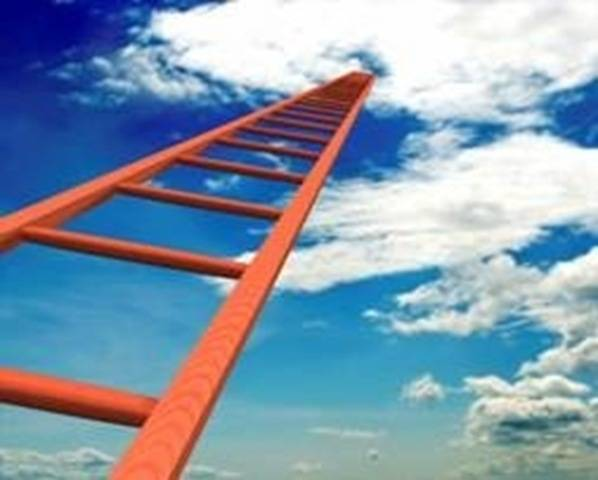 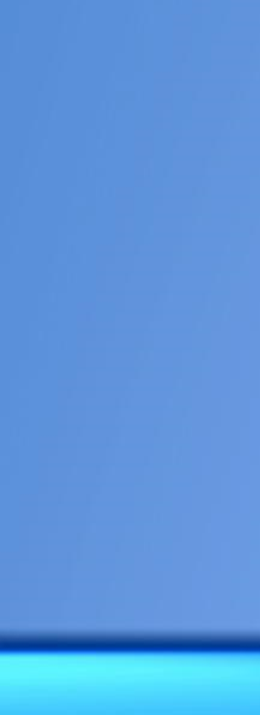 التخطيط الإستراتيجي
مفهوم الإستراتيجية 
العوامل المهمة في تحديد الإستراتجية
اللاتأكد والإجتهاد " 
مكونات أو مجالات إستراتيجية المنشأة
خطوات إتخاذ القرارات الإستراتيجية 
مستويات الإستراتيجية 
وحدة الأعمال الإستراتيجية
التخطيط الإستراتيجي
إذا كانت الأهداف الرئيسة هي النهايات التي تسعى الإدارة للوصول إليها فإن الوسائل الموصلة لها هي إستراتيجية المنظمة وينصب التخطيط الإستراتيجي على تطوير أو صياغة المنهج الأساسي العريض للمستقبل ولابد أن يتبع ذلك وضع الخطط التفصيلية ( التخطيط التشغيلي )
أولاً
مفهوم الإستراتيجية
ينظر إلى الإستراتيجية كذلك على أنها سلسلة من القرارات وفي المنشأة تعنى القرارات الإستراتيجية بقضايا أساسية مثل سعة مزيج المنتوجات والتباعد الجغرافي للأعمال وموقع المنشأة في القطاع الذي تعمل به ودرج التكامل العمودي التوجه نحو النمو وغيرها فمن خلال القرارات الإستراتيجية تحدد الإدارة توجه المنشأة تجاه البيئة
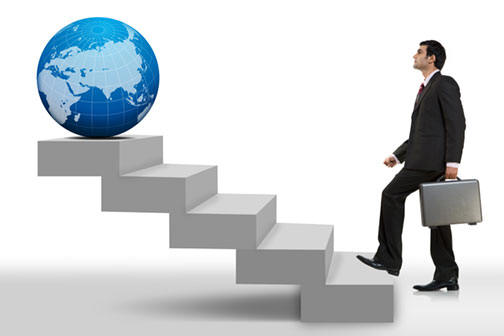 ثانياً
العوامل المهمة في تحديد الإستراتجية
تشكل الظروف البيئة الخلفية العامة للقرارات الإستراتجية وهى
المجموعة الأولى من العوامل المهمة في تحديد الإستراتيجية وبحصول التغييرات في البيئة تغدو الظروف البيئية أما أكثر أو أقل إيجابية أو ملائمة للإستراتيجيات المعنية
المجموعة الثانية من العوامل فهي موارد المنشأة البشرية والمادية والمالية والمعلوماتية التي يمكن إستخدامها في عدد من الطرق
المجموعة الثالثة من العوامل فلسفة الإدارة وقيمها ورغباتها فبعض الإدارات يؤكد على الإبداع أو النمو أو خدمة الزبائن أو المعايير الأخلاقية في التعامل
ثالثاً
اللا تأكد والإجتهاد
من بين جميع القرارات التي تتخذ في إدارة المنشأة يبرز عنصر اللا تأكد لدرجة كبيرة في القرارات الإستراتيجية فالتعقيد الذي تتسم به هذه القرارات ينبع من إمكانية تغيير علاقة المنظمة بالبيئة هذا قياساً بالقرارات الرتيبة " الروتينية " المتخذة ضمن إطار محدد وأقل خضوعاً لعنصر اللا تأكد وقد تكون البيئة من التعقيد بحيث يصعب التنبؤ المدروس بظروفها أو مكوناتها أو حتى مجرد الحدس حولها
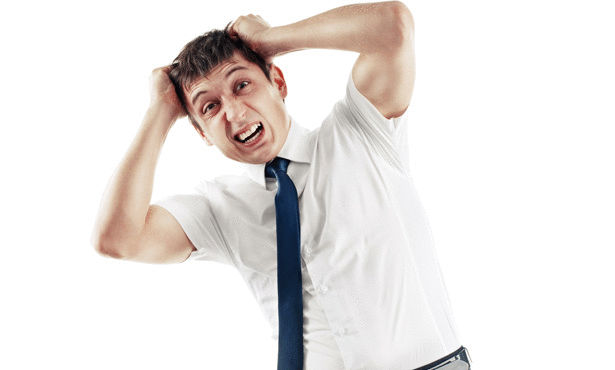 رابعاً
مكونات أو مجالات إستراتيجية المنشأة
مقدمة
تتخذ القرارات الإستراتجية في مجموعة متنوعة ومترابطة من أنشطة المنشأة وتستند هذه القرارات إلى ما يسمى بالإقتدار المتميز للمنشأة المتمثل بقدرتها على تنفيذ مهمات أساسية بشكل يفوق قدرة المنافسين لها على ذلك حتى ولو تشابهت الظروف البيئة المحيطة بها وبالمنافسين معاً ومن أهم المجالات التي يمكن أن يبرز فيها الإقتدار المتميز للمنشأة ما يأتي
1
إستراتيجية التسويق
فقد تختار المنشأة التركي على تشكيلة ضيقة من المنتوجات والأسواق أي أنها تكون مخصصة أو أن تختار التنويع كما أن هناك درجات متفاوتة من التنويع وقد يتسع التويع ليشمل تشكيلة عريضة من المنتوجات غير المترابطة وبالمقابل فإن الخيار السديد للمنتوجات والأسواق الجديدة يعتبر أساسياً لنجاح المنشأة فموارد المنشأة تحد من أو تقيد التنويع
2
إستراتيجية العمليات
ترتبط إستراتيجية العمليات بوجه خاص بإستراتيجية التسويق فإذا كانت الأخيرة تتضمن التركيز على المنتجات ذات النوعية الممتازة والسعر الأعلى فإن الإنتاج يتوجه نحو النوعية العالية أيضاً مع تقليل الإهتمام بالكلفة والعكس صحيح
3
إستراتيجية الموارد البشرية
وهي تغطي قضايا أساسية مثل مصادر الحصول على الموارد البشرية المضافة وإختيارها وتقييم أدائها هذا إلى جانب الحوافز والمكافأة الممنوحة ، والعلاقات مع نقابات العمال وتتضمن الإستراتجية هنا كذلك كيفية الحصول على المدراء من داخل وخارج المنشأة
4
الإستراتيجية المالية
من الضروري جداً تطوير إستراتيجية مالية للمنشأة ومن بين أهم مجالاتها تحديد الهيكل المناسب أو الأمثل لرأس المال أي ذلك المزيج من حق الملكية والمديونية بأشكالها المختلفة التي تؤلف مصادر تمويل المنشأة إذ لابد من تحديد حجم المديونية ومصادرها وشروطها أما على جانب الموجودات فيتوجه إهتمام الإدارة نحو الموجودات المتداولة والثابتة
5
إستراتجية البحث والتطوير
المنشاة لأن تكون القائد أو الزائد أو التابع في مجال الإبداع وهناك مخاطر مزالق ومكاسب مرتبطة بإنتهاج أي من هذين البديلين فلو إختارت المنشأة طريق القيادة في مجال الإبداع فإنها ستخصص الموارد المتزايدة للبحث التطوير ، وتتحمل الكلف المرتبطة بذلك
6
إستراتيجية النمو
تهتم إدارة المنشأة في معظم الحالات بتحقيق النمو بل أن العديد من المدراء يرون أن النمو  هو أساس النجاح فالمنشأة إما أن تتقدم للأمام أو أن تتدهور غير أن هناك مدى واسعاً من فرص وإتجاهات النمو ويتضمن أحد البدائل التوكيل على الحيطة أو التحفظ وبالتالي الإستخدام المستمر والأكفأ للموارد القائمة الآن وليس إنمائها هذا مقابل بديل أخر أساسه تحقيق النمو المحدود
7
إستراتيجية التوسع الجغرافي
بسبب الإنفتاح العالمي بين الدول ونشوء التكتلات الكبيرة ، والشركات العملاقة ذات الفروع المنتشرة جغرافياً وتحرير التجارة الدولية من القيود فإن المجال الجغرافي المتاح لأية منشأة قد توسع كثيراً وتعدي التوسع المحلي داخل القطر الواحد إلى الاقطار المجاورة أو الصديقة أو في دول أبعد وفي العراق يأخذ المجال الجغرافي قومياً عربياً
خامساً 
 خطوات إتخاذ القرارات الإستراتيجية
مقدمة
تتعدى القرارات الإستراتيجية وظيفة التخطيط إلى التنفيذ والتقييم وسوف نبحث هذه الخطوات سوية لغرض إكمال طرح الخطوات في إطار العملية المتسلسلة لإتخاذ القرار على الرغم من أن مجموعة من القرارات الإستراتيجية تبوب ضمن الوظائف الإدارية الأخرى وهناك إتجاه متزايد لدي الباحثين في الإستراتيجية لتبوبيها في ثلاث مراحل أساسية هي التكوين أوالصياغة والتنفيذ والتقييم كالاتى :
1
صياغة الأهداف
هي الخطوة الأولى في تكوين إستراتيجية المنشأة لأن الأهداف العريضة هي التي تحدد مسيرتها الكلية إذا يمكن للمنشأة إنتهاج عدد من الأهداف الرئيسة لتحقيق رسالتها وقد سبقت الإشارة إلى رسالة المنشأة غرضها وأهدافها
2
التحليل البيئي او تشخيص الفرص والتهديدات
من أهم خصائص التخطيط الإستراتيجي الإدارة العليا في المنشأة بمهتمين
الإستفادة من أو إستغلال الفرص الخارجية
تحديد التهديدات أو المخاطر التي تواجهها المنشأة
ويتضمن التحليل البيئي بوجه خاص ما يأتي
تهديد المنتوجات المعوضة
المنافسة بين الكبار في الصناعة
التهديد المتمثل بدخول المنافسين الجدد
قوة الموردين
قوة المشترين
3
التحليل المنظمي أو تقييم الموارد المتاحة
ينصب إهتمام المدير عند تقييم الموارد المتاحة على تحديد مواطن القوة والضعف ودرجة الإلتزام بتخصيص الموارد خلال الأجل الطويل ويشمل التقييم هنا بوجه خاص ما يأتي
المكائن والمعدات
الموارد البشرية
موقتف المنتوجات / السوق
القدرة المالية
منظومة التسويق      أو التوزيع
منظومة الإنتاج
مناهج البحث والتطوير
القاعدة التكنولوجية
4
المقابلة بين المنظمة والبيئة
بعد صياغة الأهداف وإنجاز التحليل البيئي والتحليل المنظمي لابد من مقابلة مواطن القوة والضعف في المنظمة مع الفرص والتهديدات البيئية
5
تطوير البدائل الإستراتيجية
يشمل تطوير البدائل الإستراتيجية تكامل البيانات عن الفرص والتهديدات البيئية مع مواطن القوة والضعف في الموارد المتوافرة للمنشأة وفي حالة المنشأة السائرة أو القائمة حالياً فإن أحد البدائل يتضمن الإستمرار على عملها بإعتباره أبسط البدائل وقد يكون أفضلها
6
وضع الإستراتيجية الأساسية
ليس من السهل إتخاذ القرار بإنتهاج الإستراتجية المقترحة بسبب إرتكاز ذلك القرار على درجة كبيرة من الإجتهاد الراي الشخصي ذلك لأن المستقبل محفوف بالمخاطر ومشكلاته غير واضحة المعالم تحيط بها المجاهيل في ضوء البيانات المحدودة المتاحة عن ذلك المستقبل
7
تنفيذ الإستراتيجية
تستند هذه المرحلة إلى صياغة الخطط التفصيلية اللازمة لتنفيذ الإستراتيجية الشاملة وتتولى الإدارة الوسطي والمباشر الدنيا بوجه خاص عملية التنفيذ إذا أنه على الرغم من إضطلاع الإدارة العليا بإقرار الإستراتيجية الشاملة بسبب طبيعية القرار فإنها تحتاج لمساندة الإدارتين الوسطى والمباشرة لإنجاح الإستراتيجية
8
تقييم الإستراتيجية
تحتاج الإستراتيجية إلى تقييم وإعادة تقييم متواصلة أثناء التنفيذ لتفادي تدهورها أو تقادم أساليبها ومرتكزاتها قياساً بالتغييرات البيئية فالأخيرة تتحقق بأشكال وصيغ وظروف متنوعة مما يعني ضرورة تقييم الإستراتيجية المقررة بإستمرار ولتشخيص مواطن الضعف لغرض معاجلتها قبل إستفاحلها وتستلزم عملية التقييم وجود معايير نابعة أصلاً عن الأهداف الأساسية لغرض معرفة فعالية المنشأة تحقيقها للأهداف وتكيفها للبيئة
سادساً
مستويات الإستراتيجية
مقدمة
لا بد من التمييز بين ثلاثة مستويات من الإستراتيجية هي مستوى المنشاة ككل ومستوى الأعمال والمستوى النشاطي
1
إستراتيجية المنشاة
تمسى أيضاً ب الإستراتيجية الكبرى أو الإستراتجية الشاملة وهي تسعى لتحديد مجموعة الأعمال التي تريد المنشأة أن تتخصص فيها ، ولذلك فهي تركز بوجه خاص على نطاق الإستراتيجية وكيفية إنتشار مواردها ويتضمن ذلك إحتمال حيازتها لمنشأت أخرى قائمة أو الإندماج معها
2
إستراتيجية الأعمال
تركز هذه الإستراتيجية على أفضل كيفيات التنافس مع الغير في سوق        أو فرع من قطاع معين فهي تتعلق بإستراتيجية على أفضل كيفيات      التنافس مع الغير في سوق أو فرع من قطاع معين فهي تتعلق        بإستراتيجية كل تخصص إنتاجي من تخصصات المنشأة
3
الإستراتيجية النشاطية
وهي الإستراتيجية التي تغطي أي من أنشطة المنشأة العمليات التسويق المالية الموارد البشرية الخاصة بأي من التخصصات الواردة في ب أعلاه ففي الشركة ذاتها لابد من إستراتيجية خاصة بإنتاج الأفلام وتسويقها وأخرى لإنتاج وتسويق المعدات المكتبية وهكذا
سابعاً 
وحدة الأعمال الإستراتيجية
مقدمة
من بين الممارسات المعاصرة ما إبتدعته شركة جنرال إلكتريك الأمريكية في إستحداث مفهوم وحدة الأعمال الإستراتيجية والأخيرة هي منظومة فرعية من المنشأة لها أسواقها ومجموعة منافسيها بل ورسالتها المتميزة التي تختلف عن رسالة بقية المنظومات الفرعية
الإدارة بالأهداف
إبتدع هذا الأسلوب سنة 1954 بيتر دركر وهو يستعمل اليوم في الأكثير من المنظمات المعاصرة بغض النظر عن حجمها وأغراضها وعلى الرغم من تطبيق الأسلوب بوجه خاص في عملية التخطيط فإنه كذلك يطبق في أداء الوظائف الإدارية الأخرى كما سيشار لذلك فيما بعد ويتضمن هذا الأسلوب إسهام الأفراد في المستويات الأدنى من هيكل المنظمة في عملية وضع الأهداف وهو مدخل يختلف عن المدخل التقليدي الذي يضع بموجبه المدراء في المستويات الإدارية العليا الأهداف ويلزمون المرؤوسين بها
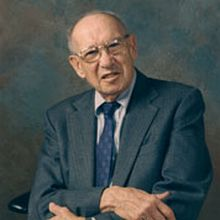 1
عملية الإدارة بالأهداف تتضمن عملية الإدارة بالأهداف مجموعة من الخطوات الأساسية
لقاءات المدير والمرؤوسين لمناقشة المرؤوسين المتوافقة مع الأهداف الكلية المنظمة وأهداف تقسيماتها
أ
إشتراك المدير مع المرؤوس في وضع أهداف لهم قابلة لتطبيق قد تغطى      أهداف المرؤوس أجلاً أمدة ستة أشهر أو سنة أو أن تكون مرتبطة بإنجاز مشروع معين
ب
1
عملية الإدارة بالأهداف تتضمن عملية الإدارة بالأهداف مجموعة من الخطوات الأساسية
تحديد مجالات النتائج الأساسية : النتائج هي الأداء المتحقق في مختلف مستويات إدارة المنظمة ويتطلب تحقيق النتائج مجموعة من الفعاليات التي يوم بها المدير  والمرؤوسين ويرتبط ذلك بما لدي المنظمة من مدخلات موارد وعمليات التحويل وصولاً  إلى المخرجات ولا بد من تحوير المدخلات والعمليات والمخرجات لكي تنسجم مع الأهداف
جـ
توضيح الأدوار ووضع معايير الأداء وتنظيم المعلومات : لا بد من تحديد دور كل فرد في المنظمة وواجباته ومسؤولياته في تحقيق الأهداف وذلك     من خلال وصوف وظيفته مستنداً إلى المشاركة مع المدير وقد تظهر أثناء العملية مجالات غامضة في هيكل المنظمة لابد من توضيحها ثم تجرى عملية وضع الخطة التفصيلية لأداء كل مرؤوس في ضوء الأهداف الفرعية
د
1
عملية الإدارة بالأهداف تتضمن عملية الإدارة بالأهداف مجموعة من الخطوات الأساسية
لقاءات المدير والمروؤس بوقت لاحق لتقييم مدى نجاح المرؤوس في بلوغ تلك الأهداف إذا أمكن تحديد الأهداف بشكل مشترك على النحو المطروح أعلاه وكانت قابلة للقياس وللتحقيق ثم وضع معايير قياسها فإن المدير والمرؤوس سوف لا يجدا صعوبة مهمة في تقييم نجاح المرؤوس في بلوغها وتجرى علمية التقييم في جلسة بناءة وليس بلقاءة غرضه توجيه اللوم للمرؤوس أو تسليط الضوء على أخطائه
هـ
2
إيجابيات وسلبيات الإدارة بالأهداف
يتمتع هذا الأسلوب بمجموعة من الإيجابيات من أهمها تحسين ممارسة  وظيفة التخطيط والمشاركة في وضع الأهداف وتحقيق التكامل بين أهداف الفرد وأهداف المنظمة وإمكانية إستيعاب اهداف الجماعات الصغيرة ضمن أهداف المنظمة وتحديد معالم الهيكل التنظيمي
الإيجابيات
تثار مقابل الإيجابيات المذكورة مجموعة من السلبيات التي تنشأ في الغالب من سوء تطبيق الأسلوب مما يعنى أنه بالإمكان تفاديها لو أحسن ذلك التطبيق ومن بين أهم تلك السلبيات الفشل في نشر فلسفة الإدارة بالأهداف بين أفراد المنظمة وضعف التوجيه وعدم بيان المؤشرات أثناء تحديد الأهداف أو التوكيد على قصير الأجل منها قياساً بطويل الأجل
السلبيات
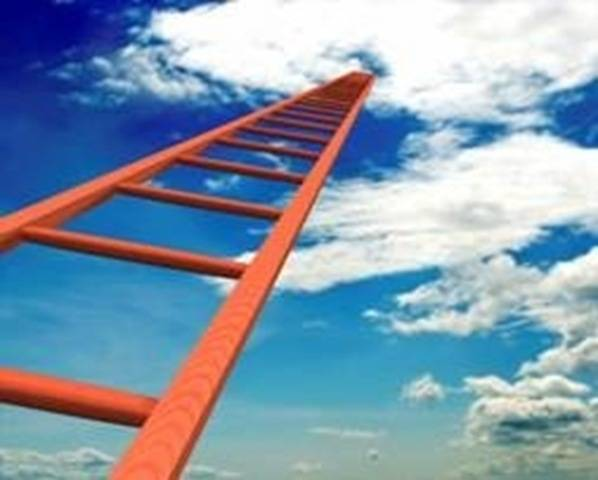 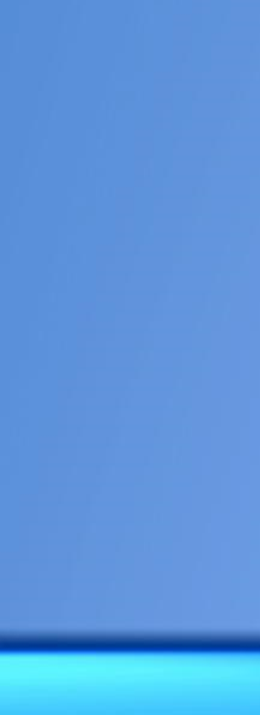 التخطيط الناجح
خصائص التخطيط الجيد الناجح 
مواصفات التخطيط الفعال 
عشر خطوات لعمل خطة إستراتيجية 
احدى عشر صفة للتخطيط الفعال
خصائص التخطيط الجيد الناجح
أن يكون للخطة هدف نهائي واضح ومحدد
أن تتميز الخطة بالبساطة والوضوح والبعد عن التعقيد
أن تتضمن الخطة تعريفاً واضحاً لكل الأجهزة الإدارية المسئولية عن تنفيذ الخطة
واقعة الخطة وملاءمتها للزمان والمكان والظروف التي تنفذ فيها
الدقة في بيانات الخطة وحساباتها إذ أن محصلة هذه كليها يعتمد عليها في تحديد الأهداف
يجب توافر أركان وشروط هامة في التخطيط لكي يكون ناجحاً
مواصفات التخطيط الفعال
1
إعداد التنبؤ الدقيق
من المعلوم أن التخطيط أداة تحول للمستقبل أي لا بد من دراسة مستفيضة 
لظروف المستقبل وهو وسيلة للتصرف والتحوط للمستقبل وتعتمد كفاءة التنبؤ على توفير وسائل الإتصال الفعال بين معدي التنبؤ ومستنخدميه إذ يجب أن يلم رجال التنبؤ بحاجة مستخدمي التنبؤ لتطبيق اساليب التنبؤ في المشكلات التطبيقية
2
قبول العاملين للخطة
هذا ونظراً لكون منفذي الخطة هم جمهرة العاملين لذا لابد للإدارة من نشر الخطة وإقامة الندوات لإطلاع المنفذين عليها إذ أن إطلاعهم على الخطة سيلزمهم أدبياً في التطبيق ويزيد من حماسهم لها
3
سلامة الخطة
ويتم ذلك بإختيار إفتراضاتها لضمان سلامتها وأن تخضع الخطة وإفتراضاتها لمراجعة مستمرة ولكي يكون المخطط قادراً على حصول التأييد اللازم لها الدفاع عنها
4
توفير التنظيم الفعال لعملية التخطيط
ونقصد بتوفير التنظيم الفعال لعملية التخطيط تحديد المسئول عن الخطة وهي مسؤولية الإدارة أولاً وأخراً إذا تقع مسؤولية تنفيذها على الإدارة   وفي كل مستوياتها مسؤولية تنفيذها وتطويرها
5
الموضوعية في التخطيط
إن التفاؤل المفرط في فرص نجاحها قد يؤدي على فشل الخطة لذا لا بد من أن يتحلى المخطط بالموضوعية وليس بالمثالية والتفاؤل الزائد حيث أن الموضوعية تمثل العنصر الحاسم للتخطيط الجيد
6
وضع نظام للمتابعة
كما يجب أن نضع نظاماً للمتابعة متابعة التنفيذ وأن نحدد زمناً للمراجعة ما دامت الظروف الإقتصادية والإجتماعية في تغيير مستمر ومن ضمن هذه المراجعة أن نلتزم بمراجعة الخطط الطويلة والمتوسطة سنوياً
7
واقعية الخطة
إذا لا تكون أهداف الخطة حالمة وأن تتناسب مع إمكانية المنظمة
8
قياس السوق وحصة المنظمة فيه بدقة
إن دراسة السوق ومتغيراته ودراسة حصة المنظمة من السوق ومعرفة مركزها التنافسي وبدقة هي من مستلزمات نجاح الخطة
9
المرونة
كما يجب أن تتصف الخطة بالمرونة ,وإلا تعرضت للإنهيار نتيجة جمودها أو فقدان تكيفها للتغير الذي يطرأ على ظروف المستقبل
10
الثبات
وخاصية أخرى لابد من توفرها بالخطة هي الثبات أي أن لا تكون عرضة للتغيير المستمر فتفقد جوهرها ولأن التغييرات المستمرة والمفاجئة تثير الكثير من ردود الفعل في نفوس منفذيها
11
الوضوح
وخاصية أخرى لابد من توفرها بالخطة هي الثبات أي أن لا تكون عرضة للتغيير المستمر فتفقد جوهرها ولأن التغييرات المستمرة والمفاجئة تثير الكثير من ردود الفعل في نفوس منفذيها
عشر خطوات لعمل خطة إستراتيجية
حدد الدفاع للتخطيط
حدد المهمة المنوط بمؤسستك أو شركتك
قم بعمل تقييم للبيئة الخارجية
قم بإجراء تقييم داخلي للشركة أو المنظمة
ضع أهدافاً قصيرة الأجل بناء على هذه التقييمات
ضع أهدافاً طويلة الأجل مبينة على النشاط
ضع الأهداف حسب أولويتها
قم بتحليل القوى المؤثرة على كل هدف من أهدافك
ضع خطة لكل هدف من اهدافك
مراجعة الخطة بصفة دورية كل ثلاثة أشهر لقياس مدى تقدمها
احدى عشر صفة للتخطيط الفعال
أن الخطة قد وضعت بناء على النتائج المراد تحقيقها
ان الخطة قد تم وضعها على الورق
أن الذين وضعوا الخطة هم أيضاً الذي سوف يكونون مسؤولين عن تنفيذها
أنه تم إبلاغ الخطة إلى كل أولئك الذي سيتأثرون بها من أجل الحصول على آرائهم
أن يكون شخصاً واحداً قد عين مسؤولاً عن تنفيذها
أن تاريخاً معيناً قد حدد لتنفيذها
أن يكون قد تم تحديد معايير نجاح هذه الخطة وكيف يمكن تطبيق هذه المعايير
أن يكون قد تم وضع برنامج لمراجعة خطوات ما يمت إنجازه أولاً بأول
أن يكون قد تم إتخاذ الإجراءات الوقائية لمواجهة المشاكل الكامنة
أن يكون قد تم التعرف على الفرص السائحة عند تنفيذ الخطة بغرض الإستفادة
أن يكون المشرف على تنفيذ الخطة مسؤولاً عن تقديم التقارير حول سير الخطة
تمرين
اختر هدفا تعمل من أجله.
قم بكتابة هدف الشركة بأسلوب إيجابي.
 ضع هدف الشركة في سياق.
 عبر عن هدف الشركة في شكل محدد 
أكتب أكبر قدر من الأسباب القوية التي جعلتك تختار هذا الهدف.
اكتب أهم القدرات والموارد التي تملكها لتحقيق هدفك
راجع هذا التمرين يومياَ.
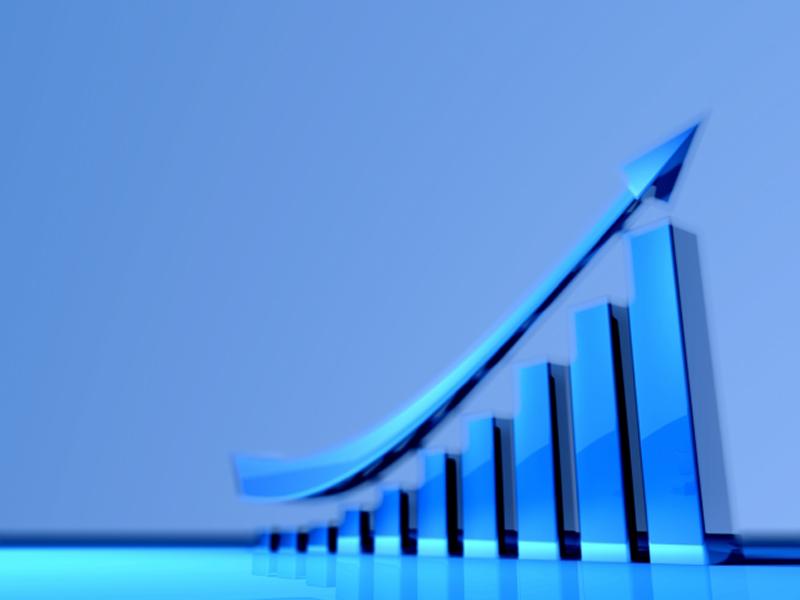 نلقاكم فى دورات اخرى
Powerpoint Templates